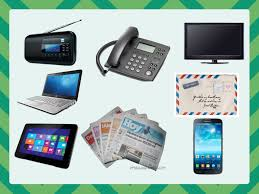 PLANIFICACIÓN SEMANA DEL 23 AL 27 DE NOVIEMBRE.
Queridos niños, volvamos a recordar los medios de comunicación. Nombra 4 medios de comunicación  y dibuja el medio de comunicación que más te gusto.
¡Ahora a jugar a  armar oraciones !
Instrucciones: Observa cada  imagen y responde: ¿Cómo es? ¿Para qué lo usamos? ¿Te gusta ?¿Por qué te gusta? Ahora podemos armar oraciones  con los   medios de comunicación . 
Sigue  el siguiente ejemplo.
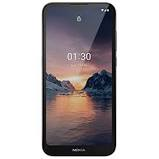 El celular es……………. Y ……………
En el celular puedo………………………
Me gusta porque…………………..
No me gusta porque…………..
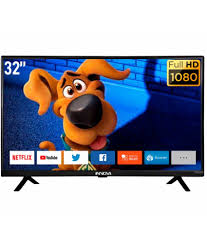 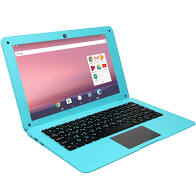 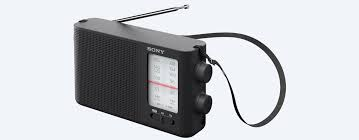 ¡BUEN TRABAJO, FELICITACIONES!
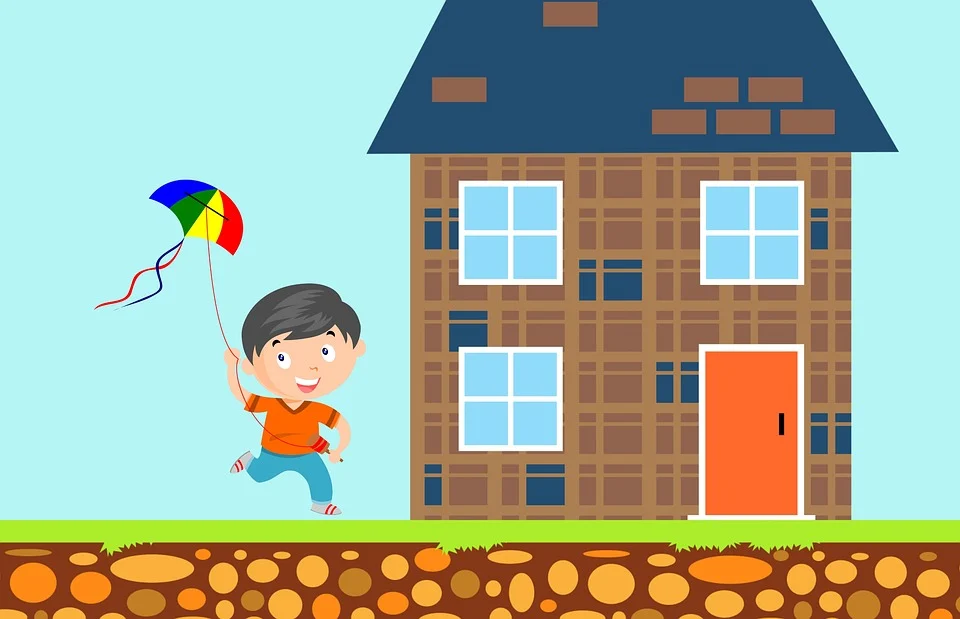 ¡Buenos días niños! .Queremos invitarlos a crear “MI CÁPSULA DEL TIEMPO COVID-19 Gobierno de Chile ”Estamos viviendo un momento histórico y es por esto que debemos tomarnos un momento para rellenar esta capsula para que algún día, tú yo del futuro lo pueda  revisar.
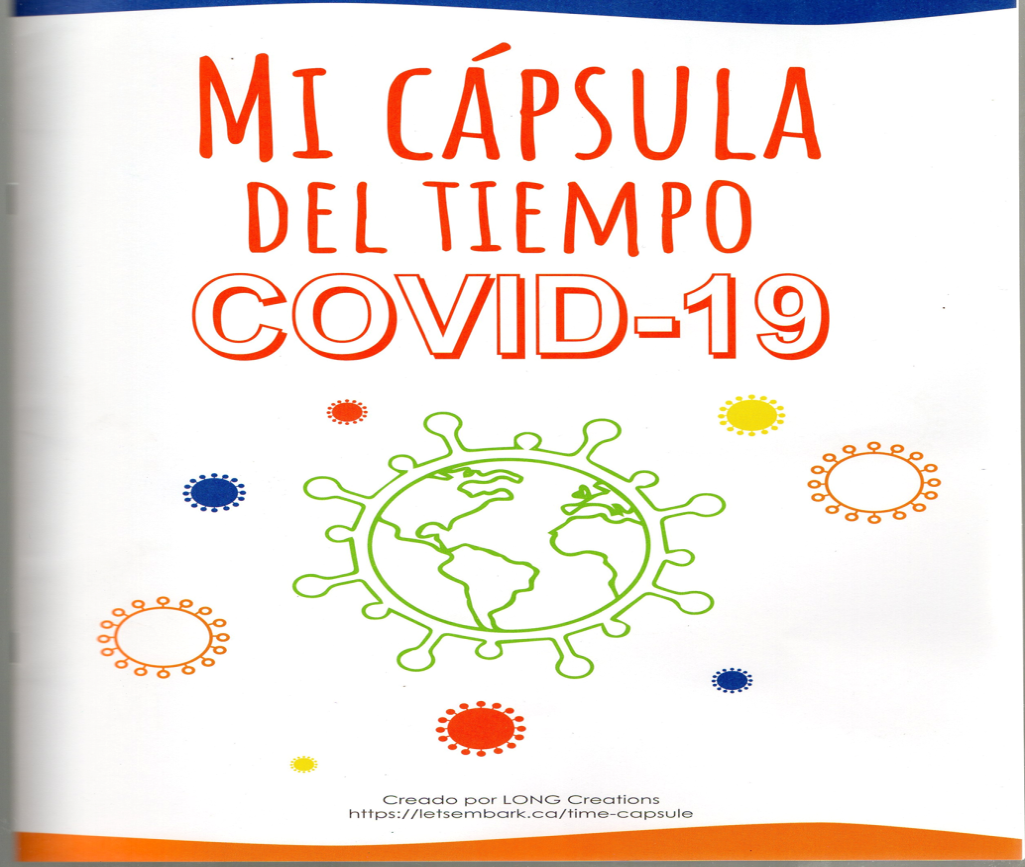 Deben imprimir el formato de esta cápsula  que esta al final o pedirle a un adulto que se acerque  a retirarla al colegio. Después de rellenarla  en familia ,la guardan en una caja y la deben enterrar en algún lugar cerca de su hogar y en 3 años más cuando la mayoría tenga 7 años , la deben abrir y encontrarán sus emociones ,  ideas y dibujos de  ese momento.
¡Armemos un teléfono!
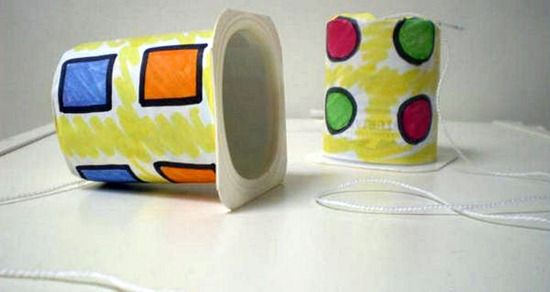 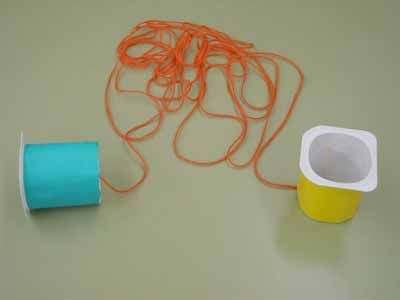 Esperamos que disfruten las actividades
Sigamos aprendiendo y  a cuidarnos .Solicitamos por favor que  retroalimenten nuestro trabajo, enviando comentarios a través de los grupos de cada curso, para así tener claridad si las actividades propuestas se han podido realizar en casa o si se deben ir modificando.











No olvidar que todas estas actividades propuestas ,son solo sugerencias y ustedes dentro de sus tiempos y posibilidades eligen qué quieren o qué pueden hacer.
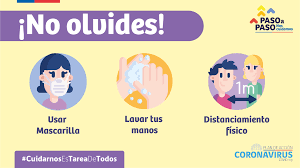